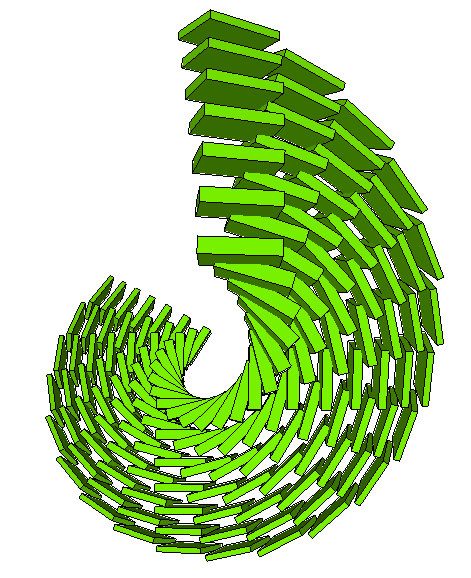 Google SketchUpKurs: Principi CAAD-a, Predavanje 04Univerzitet u Beogradu, Arhitektonski fakultet
Google Warehouse
Grupe i komponente
Dodatci programu (Plug In)
Prikaz DAFT plug in-a
Zadatak 03
Zadatak 04
Dr Mirjana Devetaković
Beograd, 2013
Princip 01: Dinamičan razvoj CAAD-a
Princip 08: Objektno orijentisani CAAD
> Principi
Princip 02: Približavanje korisniku
Princip 09: Model kao sistem informacija i sredstvo saopštavanja arhitektonske ideje
Princip 03: Slika kao sredstvo saopštavanja arhitektonske ideje
Princip 10: BIM Building Information Modeling 1
Princip 04: Preciznost
Princip 11: Interoperabilnost
Princip 05: Brzina
Princip 12: NURBS modeliranje
Princip 06: Efikasnost u izmenama tokom procesa projektovanja
Princip 13: Matematičko definisanje  kompleksne forme
Princip 07: Crtež kao document i sredstvo saopštavanja arhitektonske ideje
Princip 14: Parametarsko modeliranje
Princip 15: Fabrikacija
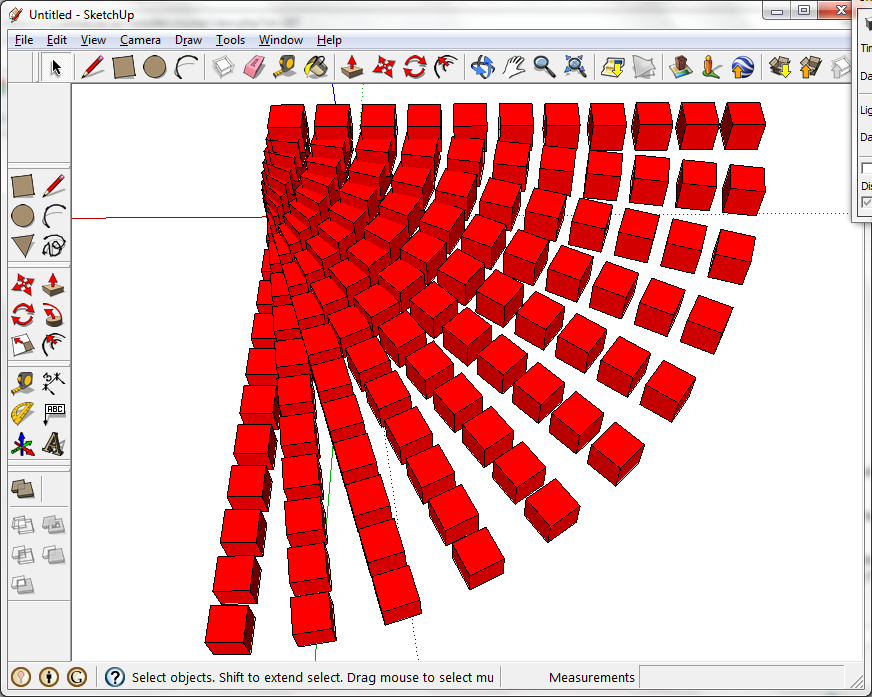 > Google Warehouse
> 3D Warehouse
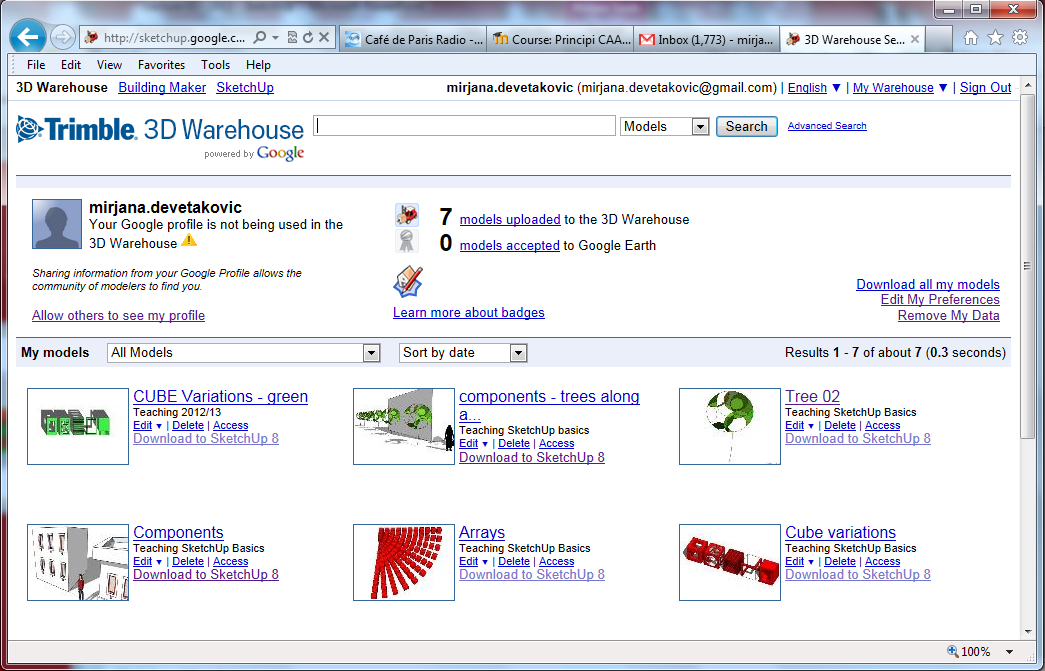 > 3D Warehouse
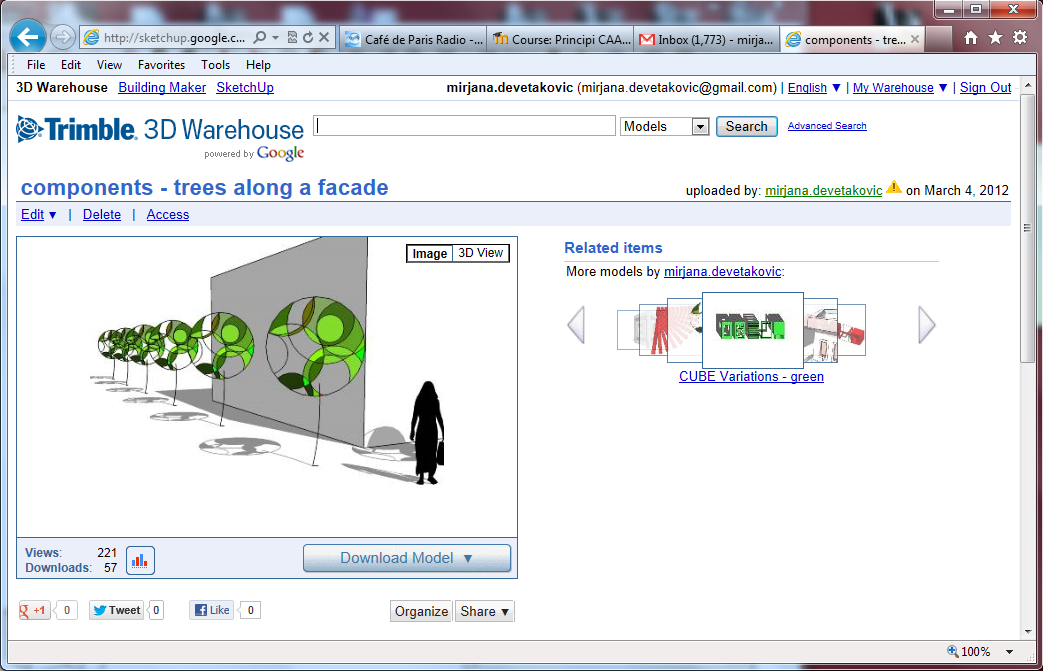 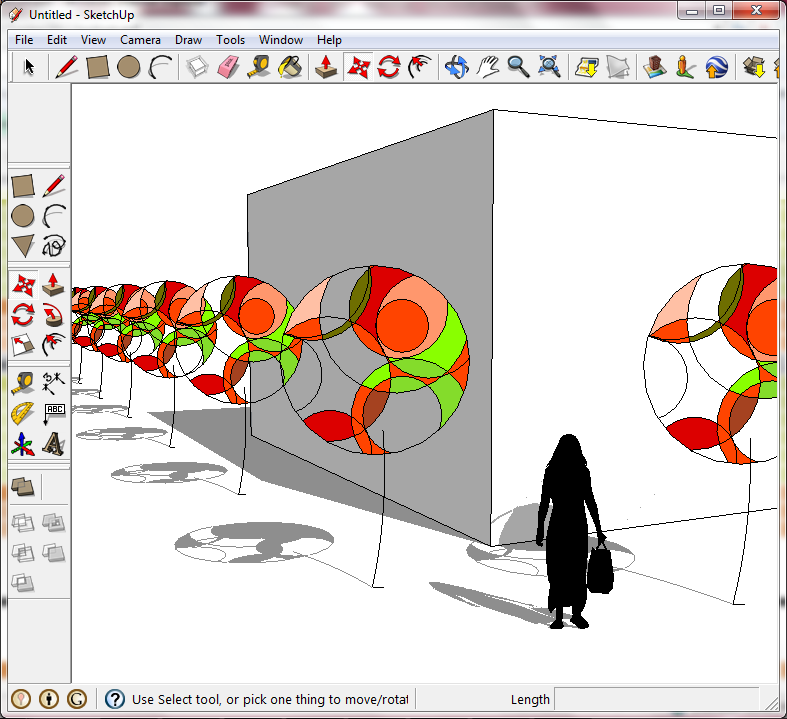 > Komponente
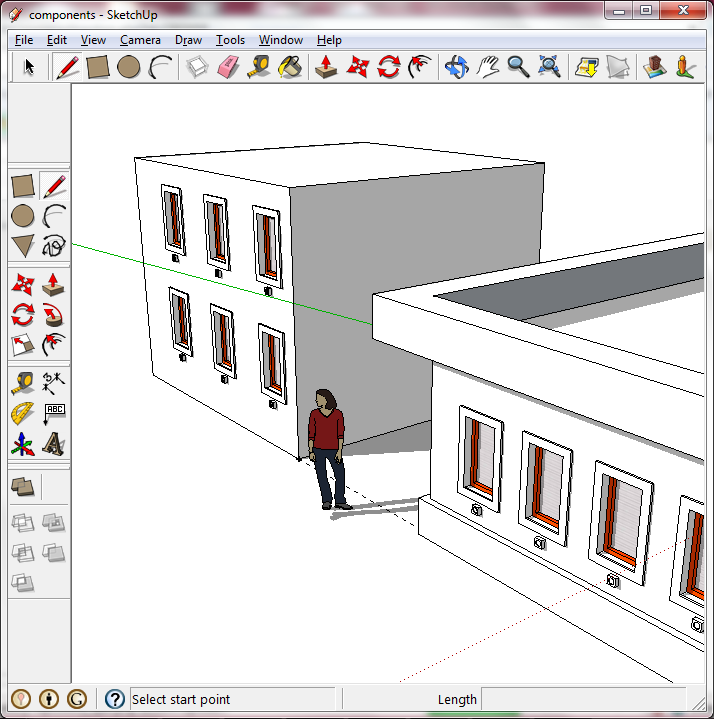 > Components
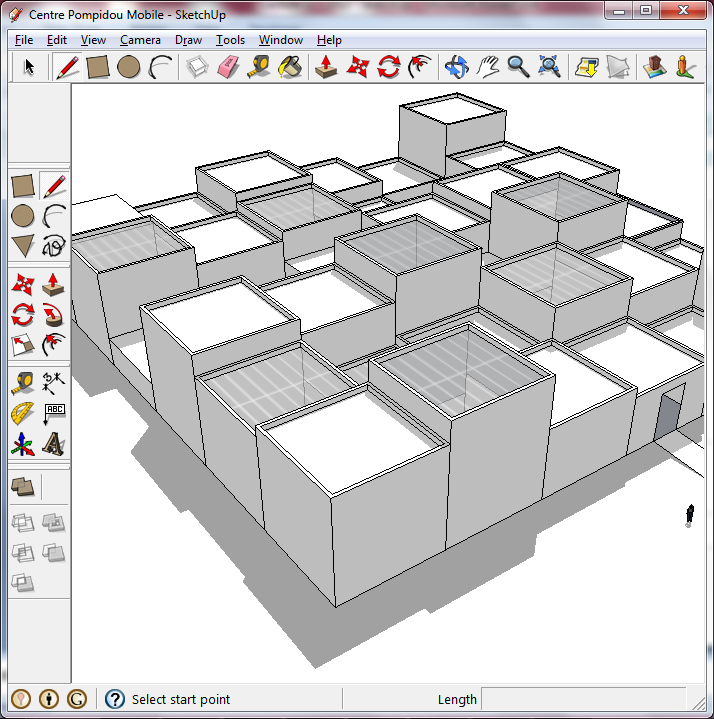 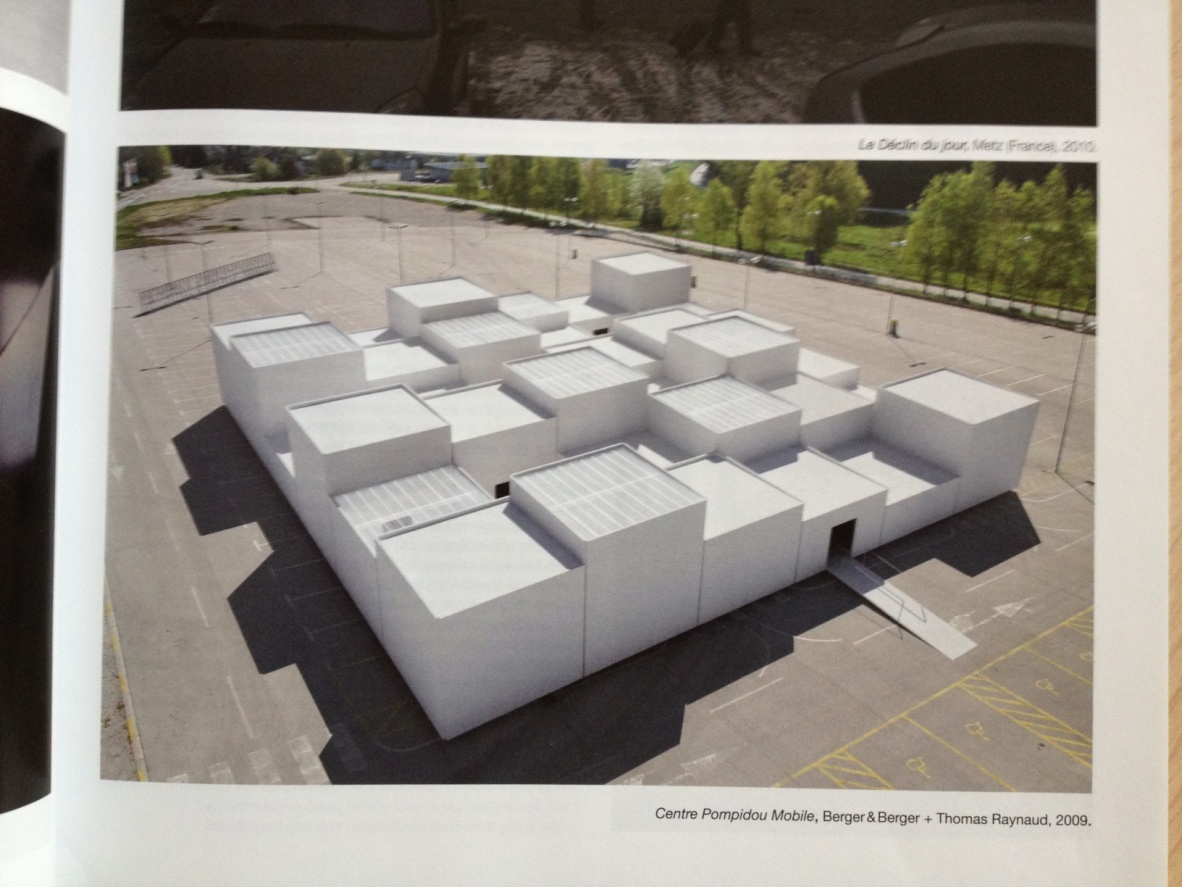 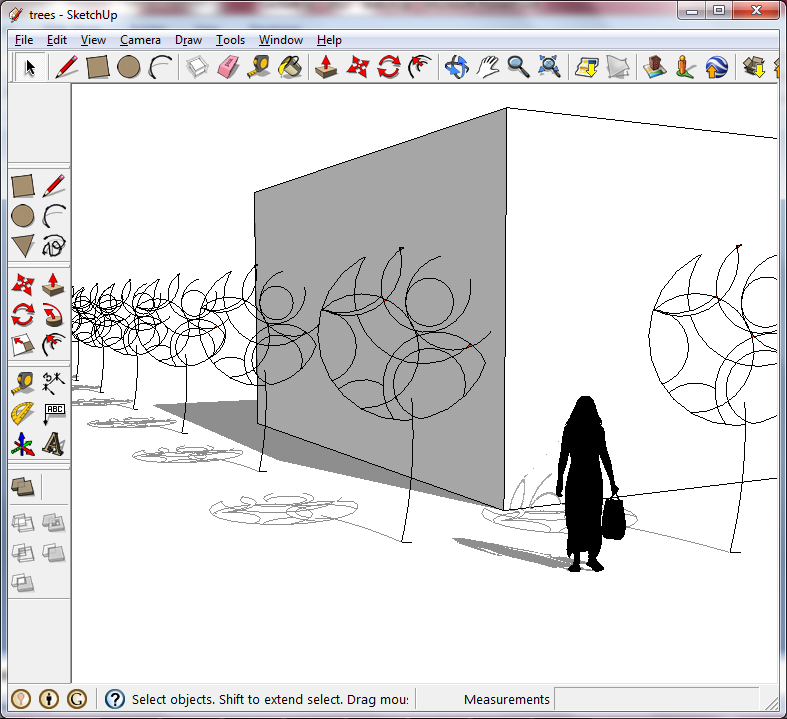 > Components
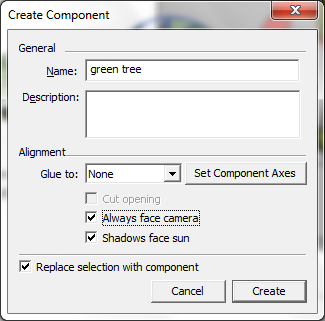 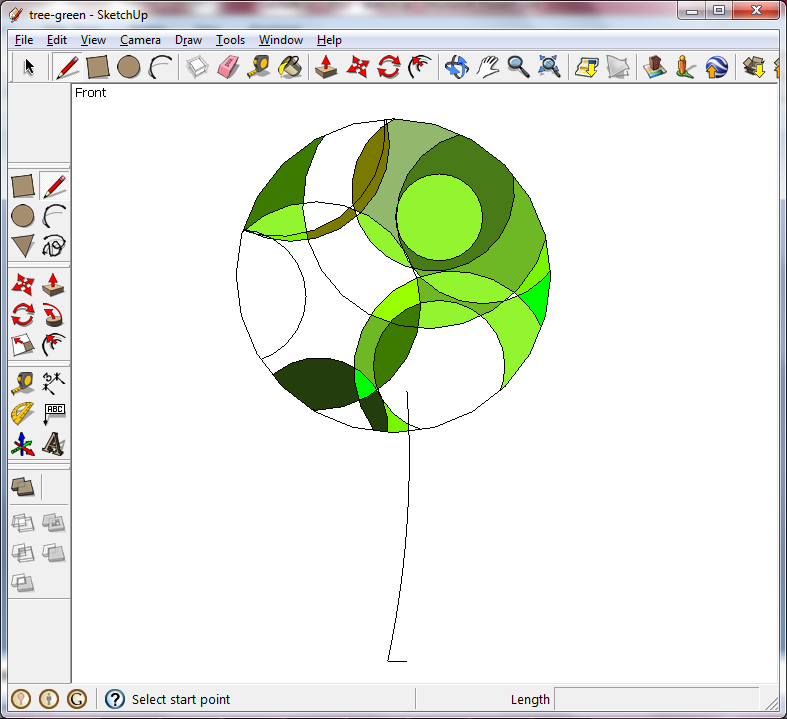 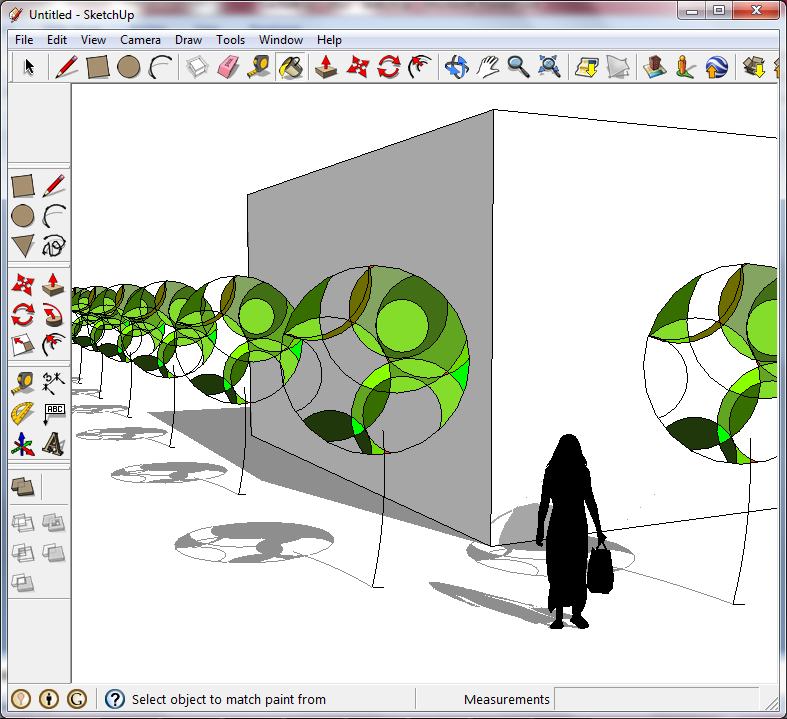 Edit - Make Component
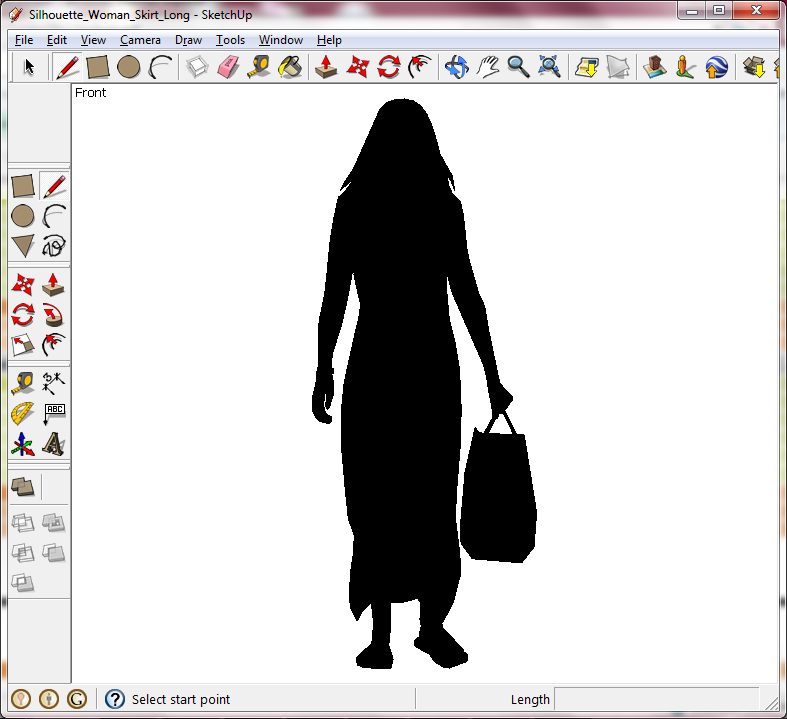 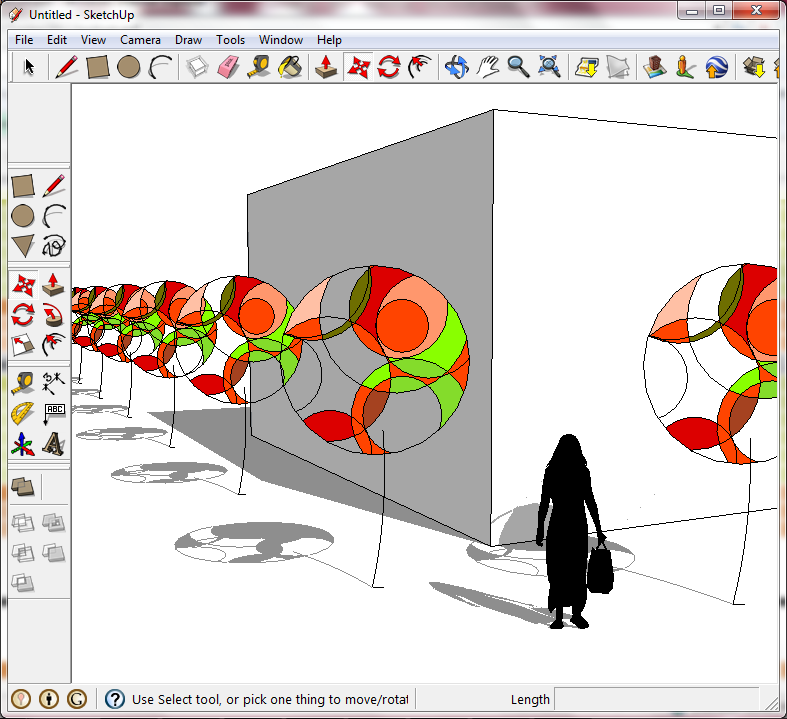 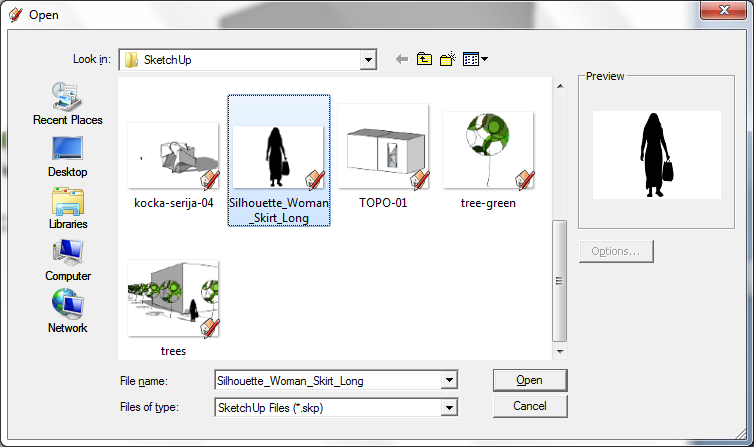 Insert  (Component from Warehouse)
> DAFT Plug In (Dual Affine Transformations)
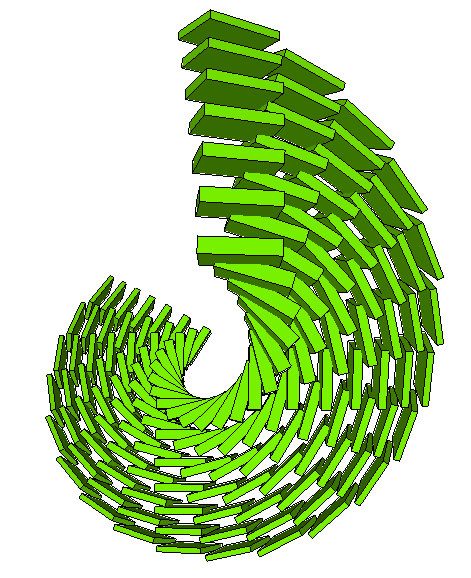 > Zadatak 03
U toku ove nedelje, u programu SketchUp studenti kreiraju prostornu kompoziciju na bazi dualnih afinih transformacija. Za ovo koriste dodatak za program SketcUp (plugin) daft.rb koji je razvijen u okviru Kabineta za matematiku, arhitektonsku geometriju i CAAD.
Datoteku daft.rb sačuvati lokalno u direktorijumu Programs (x86)/Google/SketchUp8/Plugins. Plugin DAFT za affine transformacije pojaviće se u meniju Plugins. Početni element definisati kao komponentu.
U prilogu dati dva referentna prikaza prostorne kompozicije, veličine 200/200 piksela.

GEFFA Summer School, Exploring Architectonics of Affine Form
http://elearning.amres.ac.rs/moodle/course/view.php?id=175
> GEFFA Summer School, Rijeka, 2012
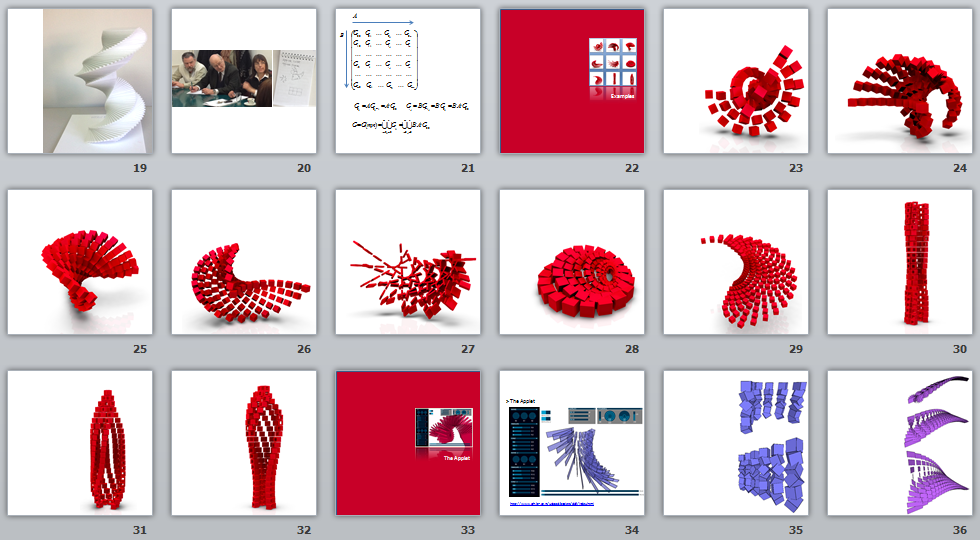 GEFFA Summer School, Exploring Architectonics of Affine Form
http://elearning.amres.ac.rs/moodle/course/view.php?id=175
> DAFT
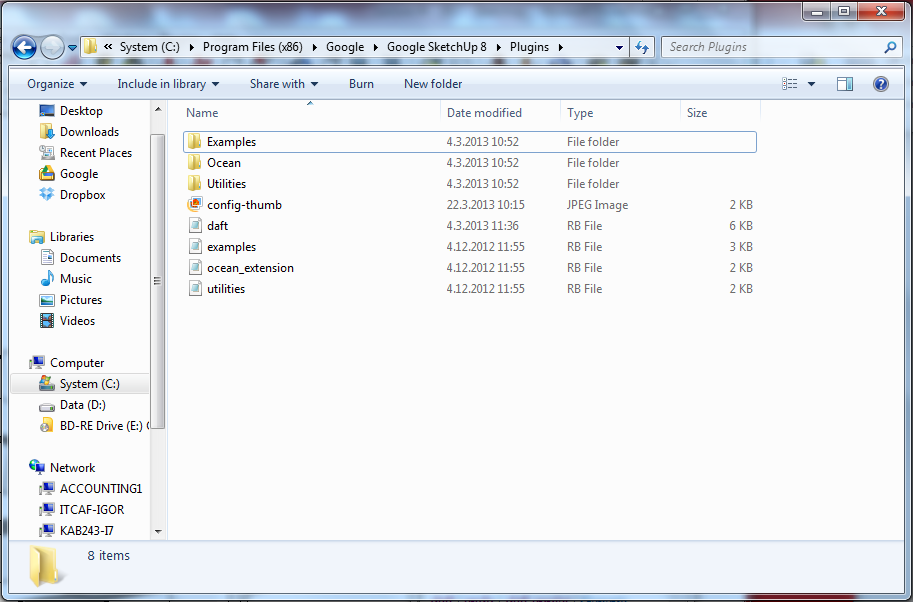 > DAFT
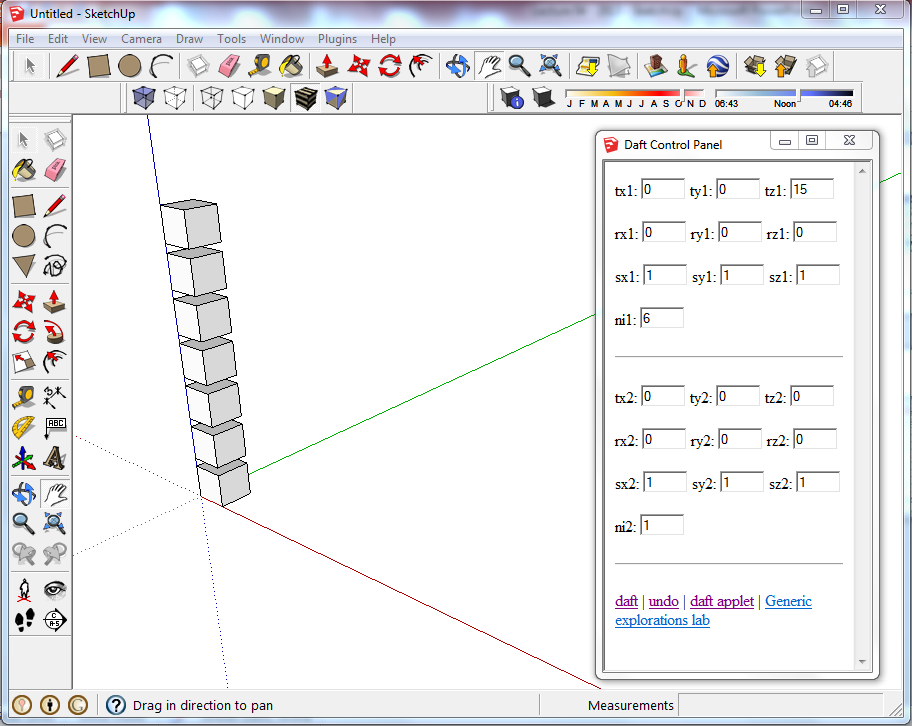 > DAFT
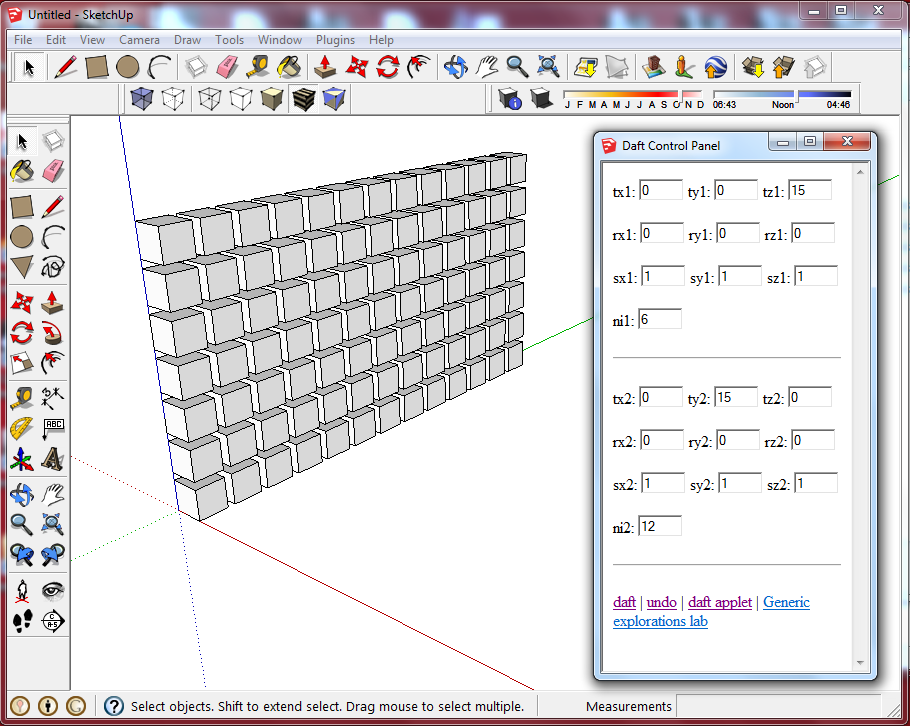 > DAFT
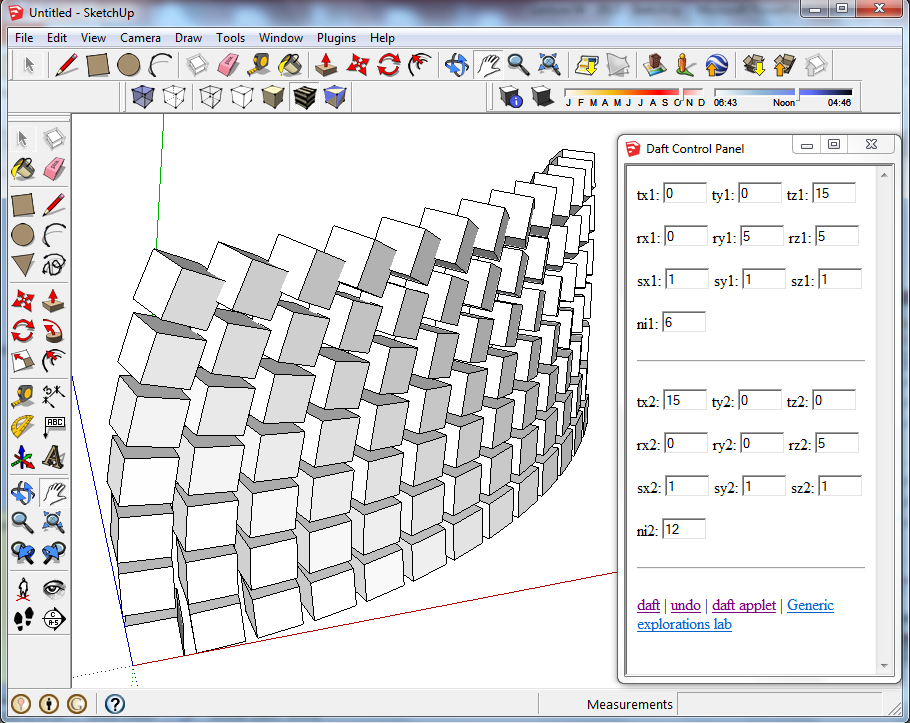 > DAFT
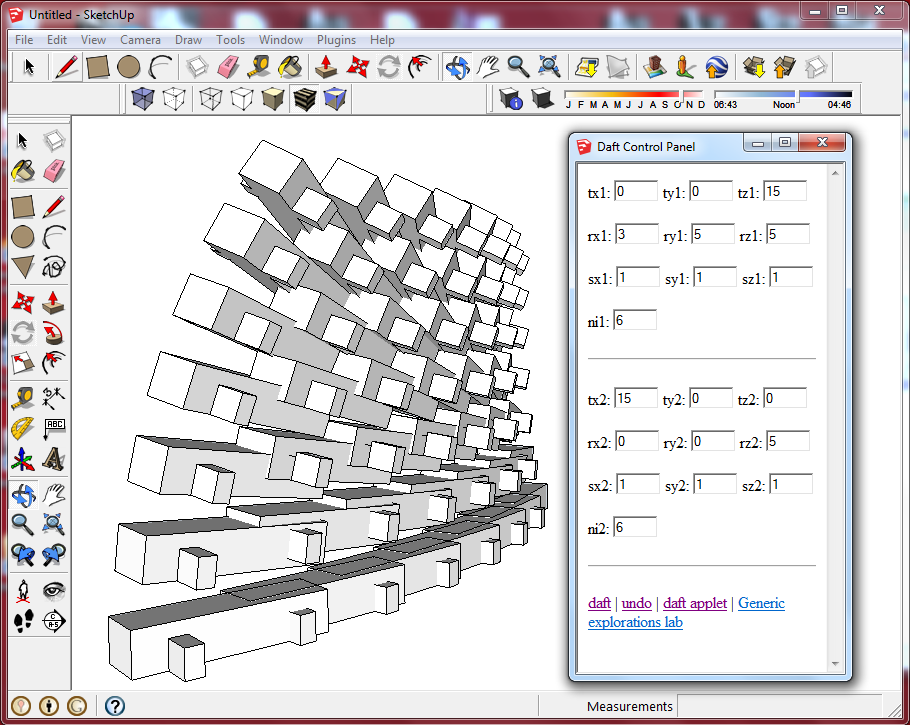 > DAFT
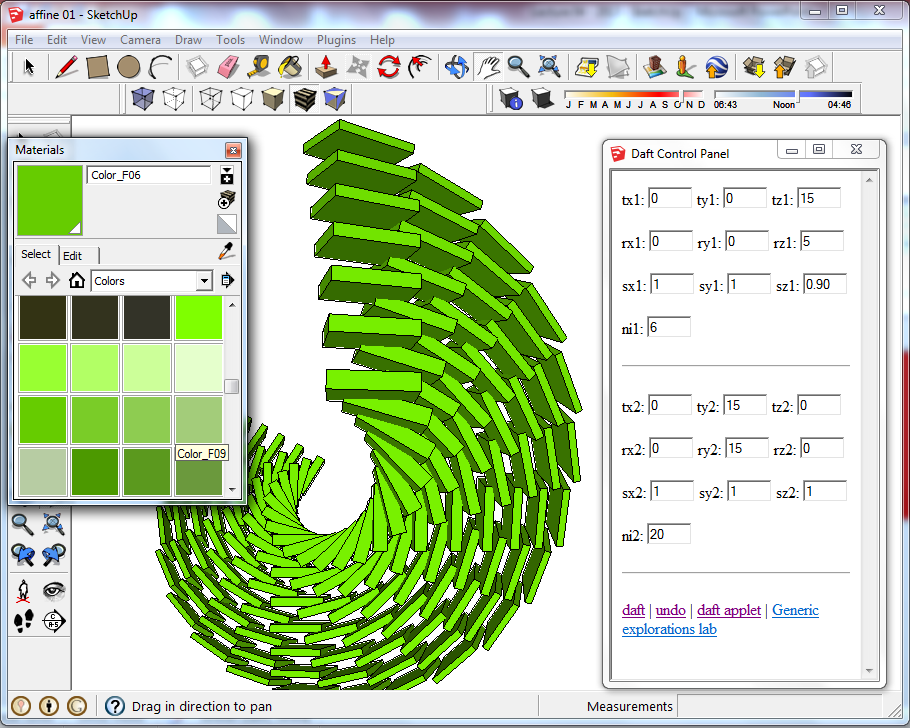 > DAFT
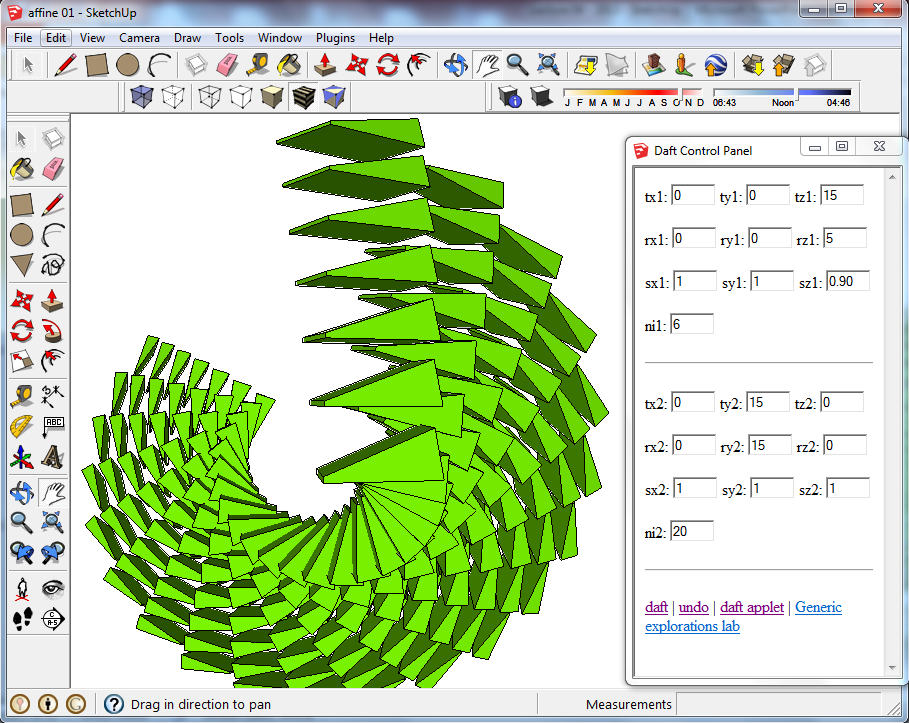